Semantic Segmentation, Dense Labeling
Liwei Wang
CS@UIUC
Semantic segmentation
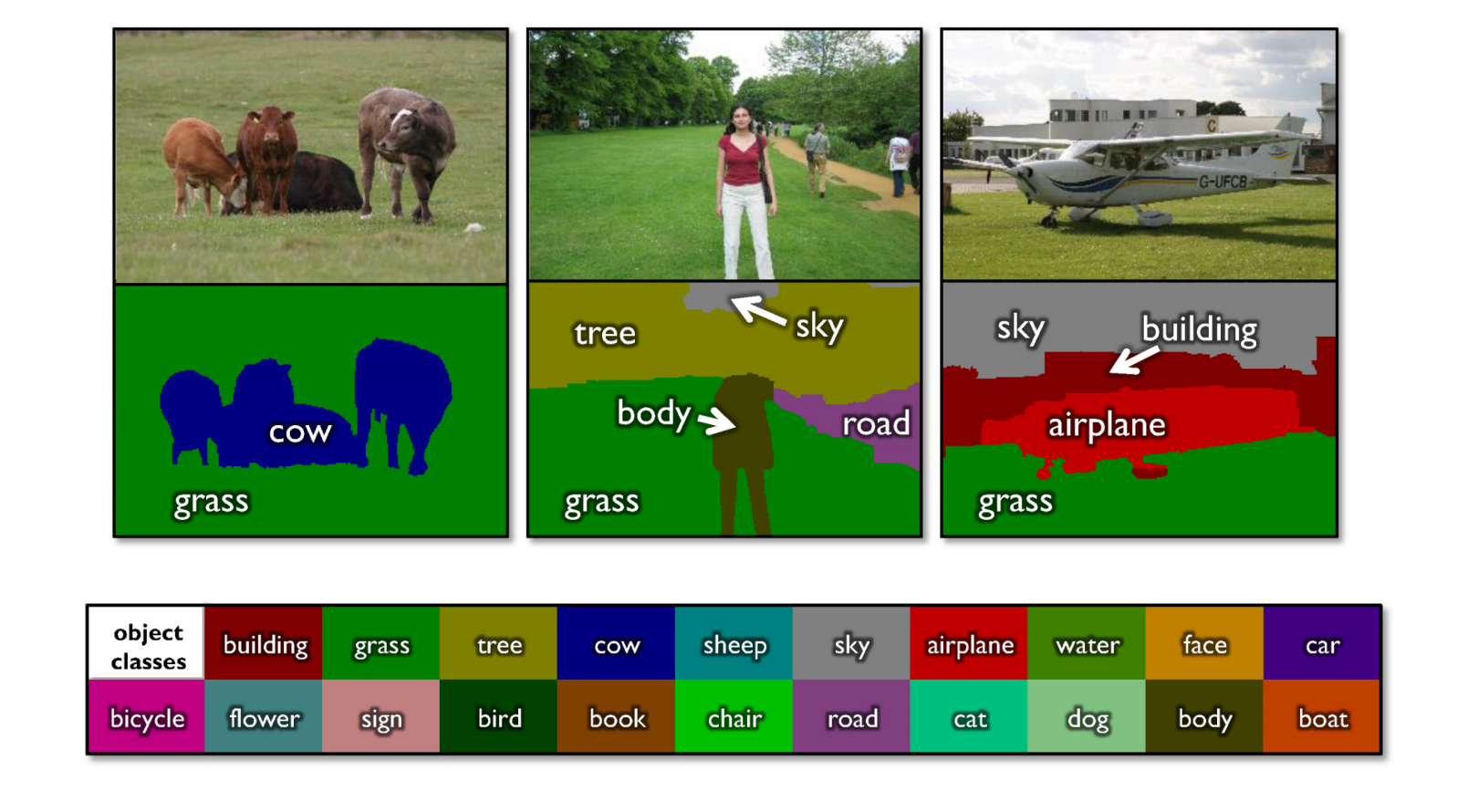 From CS543 LAZ
Why Semantic Segmentation ?
Road Scene Understanding 
Useful for Self-Driving Car and autonomous drones
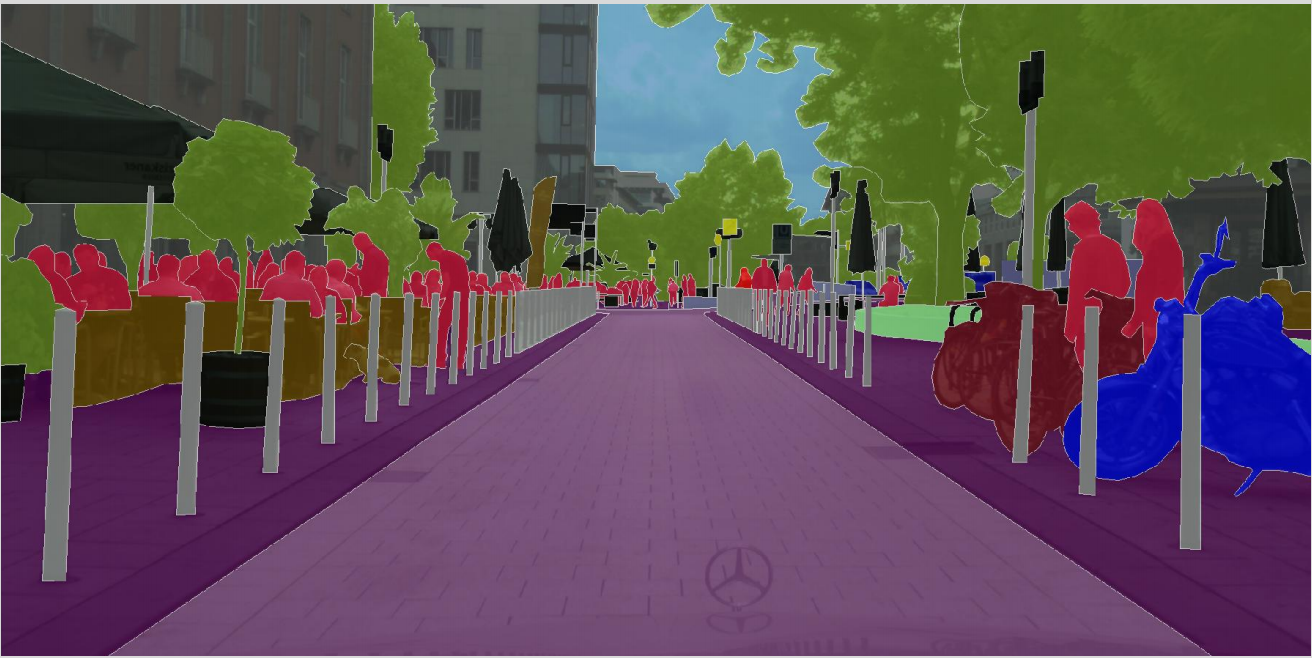 From cityscape dataset
Why Semantic Segmentation ?
Medical Image Analysis
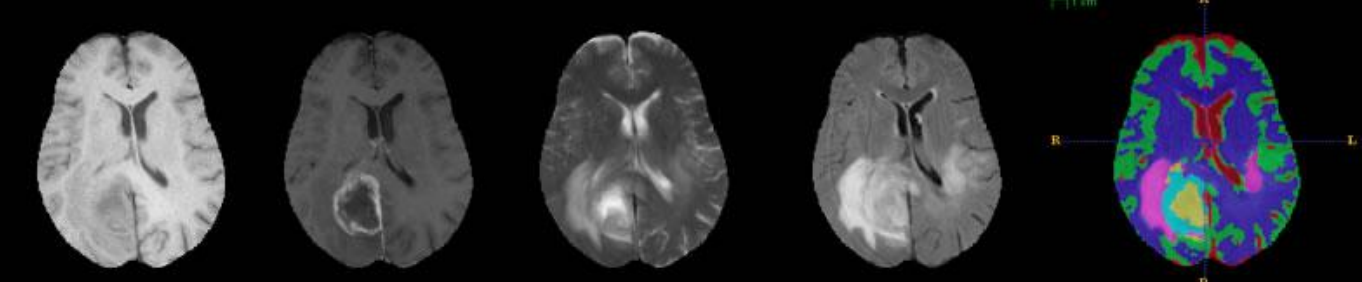 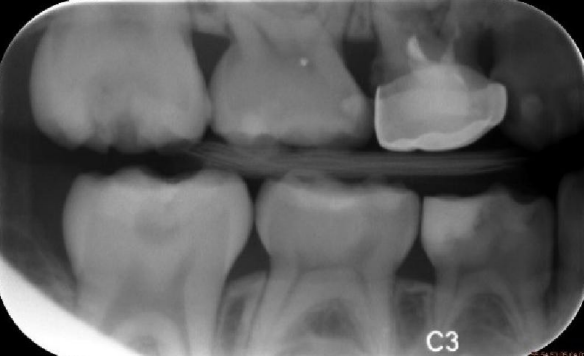 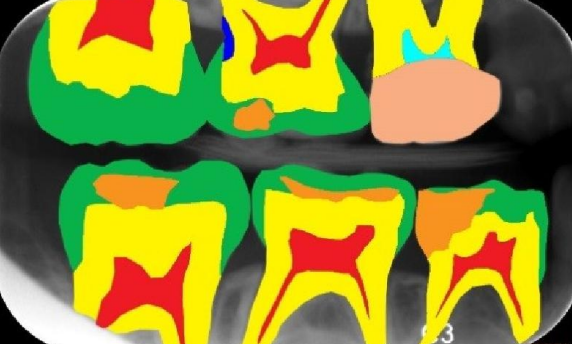 From web
Very Challenging Problem
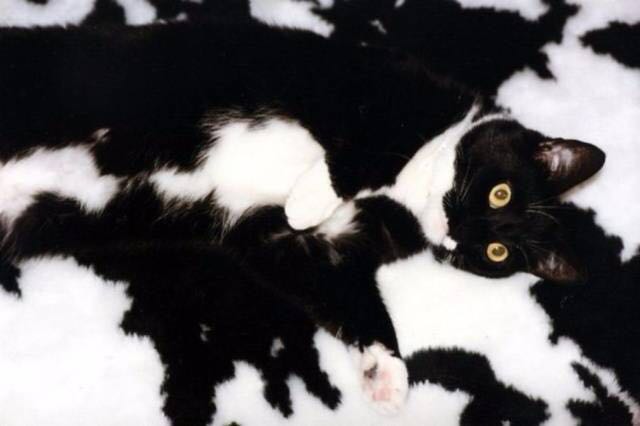 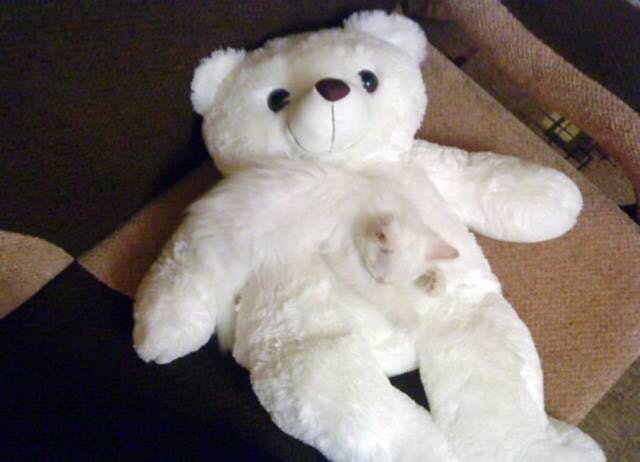 History
Problem: label each pixel by one of C classes 
Define an energy function where unaries correspond to local classifier responses and smoothing potentials correspond to contextual terms 
Solve a multi-class graph cut problem
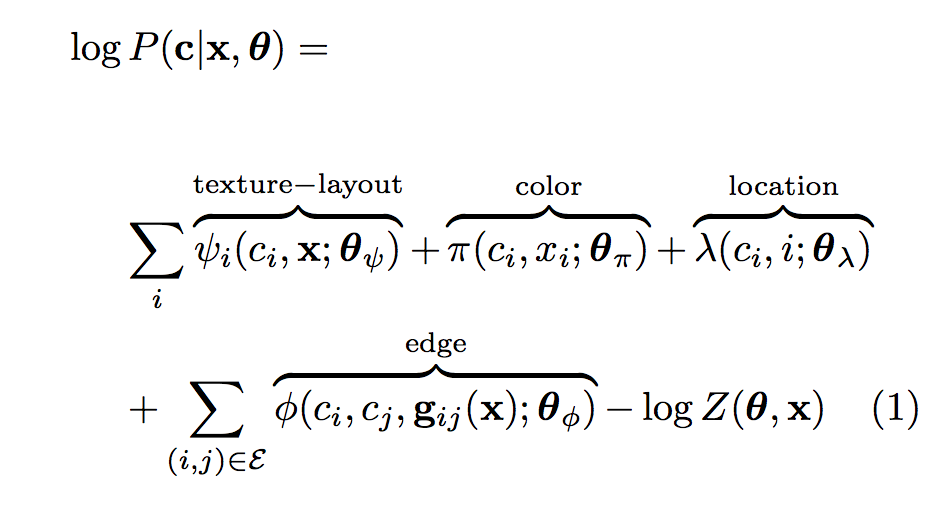 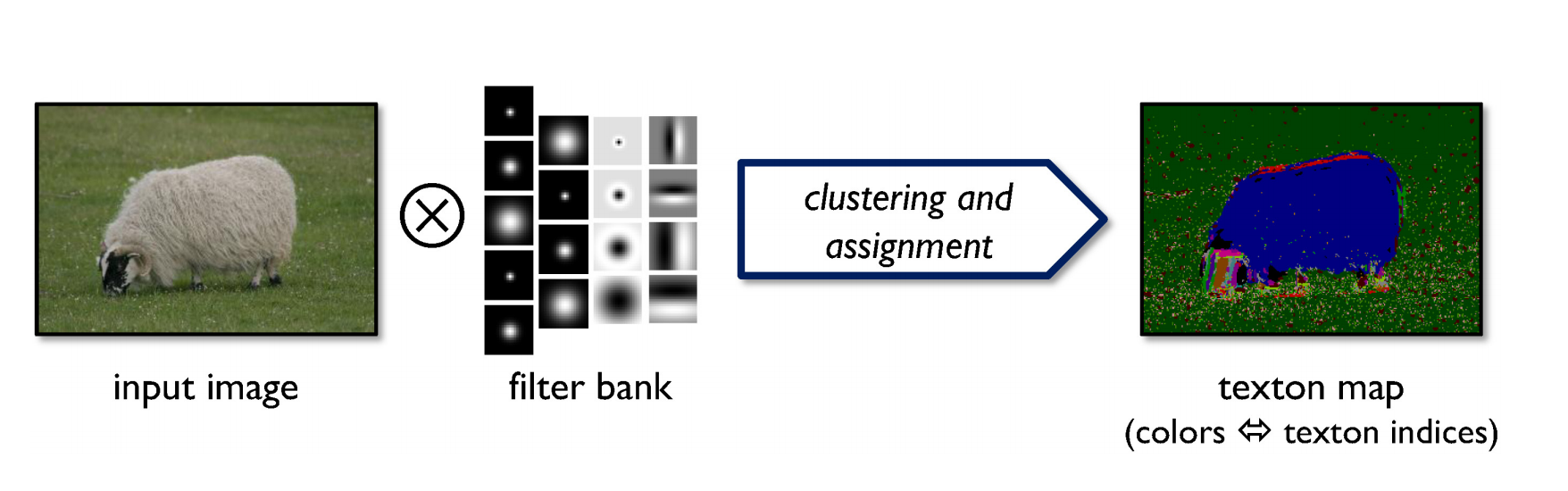 From TextonBoost, ECCV 2006
History
CRF energy function is defined on super-pixels:

 Unaries are based on nearest neighbor retrieval 
Pairwise potentials capture class co-occurrence statistics
J. Tighe and S. Lazebnik, SuperParsing, ECCV 2010
Now, what is happening
How deep neural networks can be used for Semantic Segmentation ?

How to model local and contextual information with Deep Nets ?

Differences and Similarities among methods  ?
Zoom-out Features
A simple Feed-Forward Network 

Feature Concatenation from Different Scales

Strong features + Softmax Classification
Zoom-out Features
Sub-scene Level Features
Bounding box of superpixels within radius three from the superpixel at hand
Warp bounding box to 256 x 256 pixels
Activations of the last fully connected layer
Scene Level Features
Warp image to 256 x 256 pixels
Activations of the last fully connected layer
Zoom-out Features
Zoom-out Features
Feedforward Semantic Segmentation With Zoom-Out Features, CVPR 2015
Hypercolumns Representation
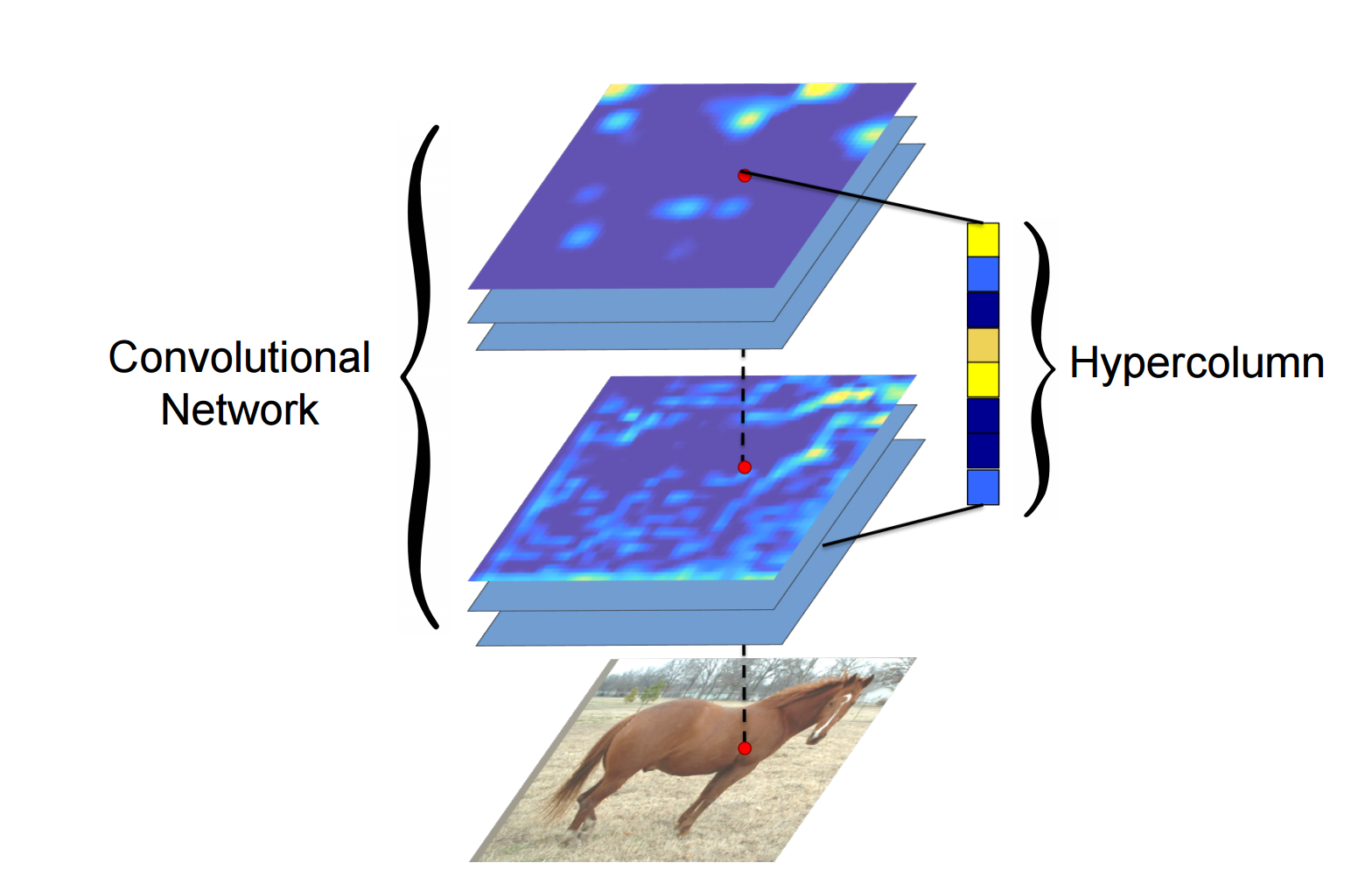 Hypercolumns for object segmentation and fine-grained localization CVPR 2015
Hypercolumn Representation
upsampling
Hypercolumns for object segmentation and fine-grained localization CVPR 2015
Hypercolumn Representation
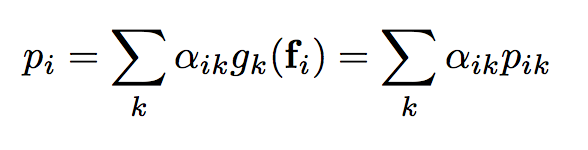 Hypercolumns for object segmentation and fine-grained localization CVPR 2015
Evaluation
Mean IoU
    Per-class evaluation: an intersection of the predicted and true sets
    of pixels for a given class, divided by their union (IoU)
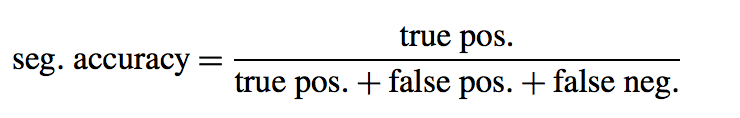 Evaluation
Zoom-out Method on Pascal VOC2012
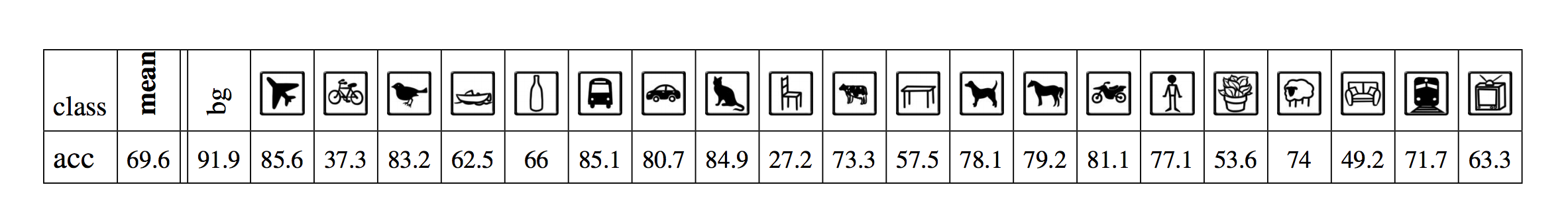 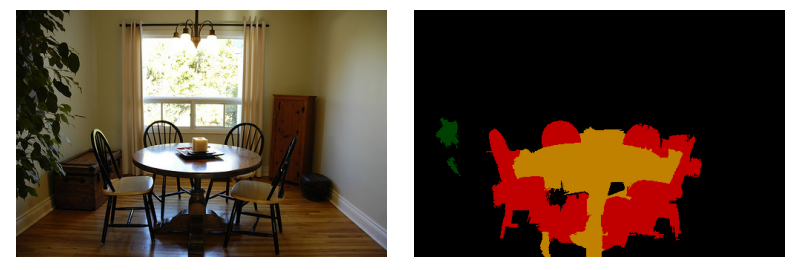 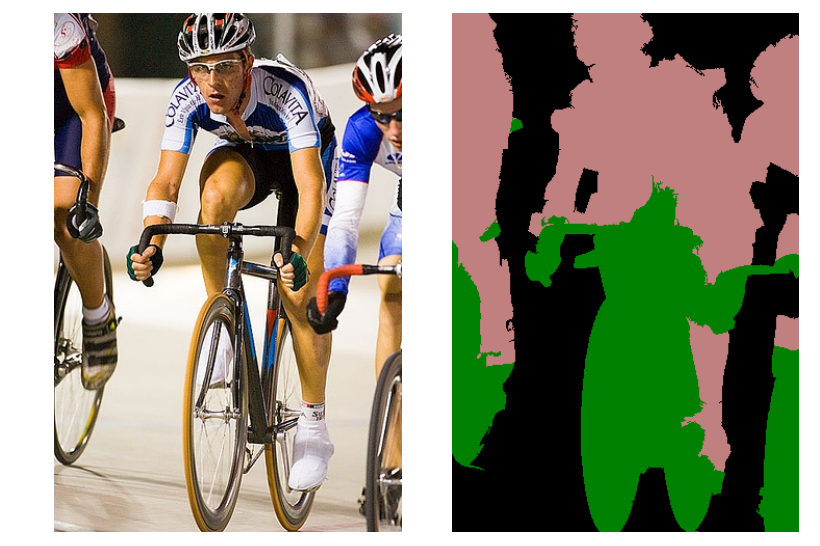 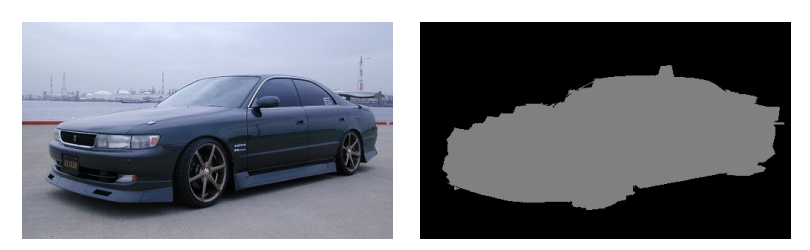 Hypercolumn and Zoom out
Both uses the multi-scale features from intermediate layers in CNN

Both use upsampling operations for each scale 

Any Pixel to Pixel ways ?
Can upsampling be learned ?
FCN for Semantic Segmentation
Fully convolutional Networks for Semantic Segmentation, CVPR 2015
Convnets for Classification
Fully convolutional Networks for Semantic Segmentation, CVPR 2015
Convnets for Segmentation ?
Fully convolutional Networks for Semantic Segmentation, CVPR 2015
From Convnets to FCN
Fully convolutional Networks for Semantic Segmentation, CVPR 2015
Pixel in , Pixel out
Upsampling is backwards strided convolution
How does convolution works ?
Kernel/filter:
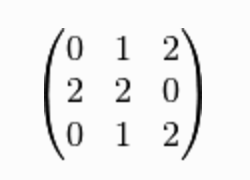 How does convolution works ?
Kernel/filter:
How does convolution works ?
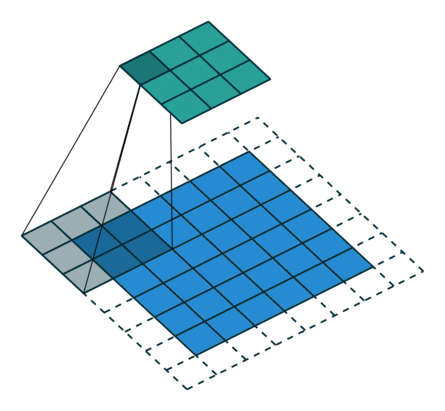 How does convolution works ?
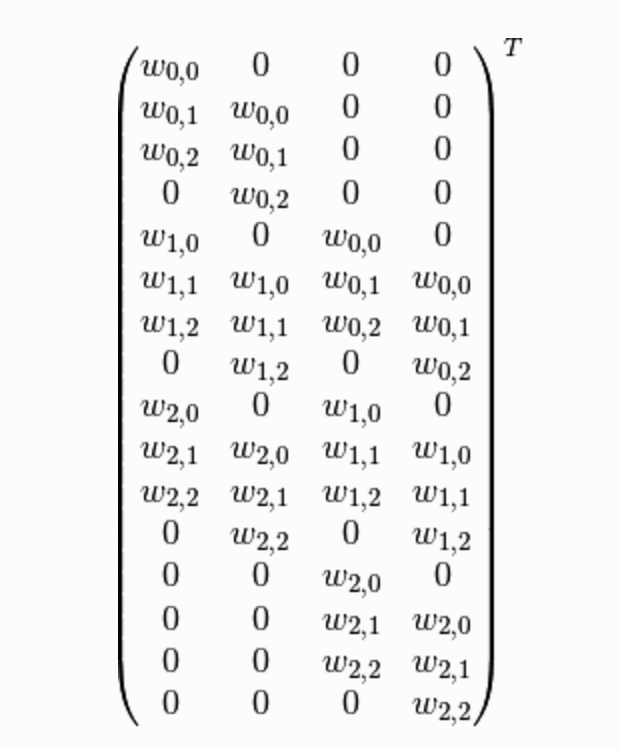 Convolution as a matrix operation
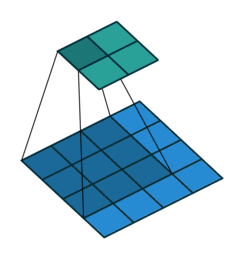 From Theano Document Website
Upsampling is backwards strided convolution
Transposed convolution
From Theano Document Website
Actually, we can build deconv networks…
DCGAN
Deconv Layers for generating image !
Framework of FCN
Framework of FCN
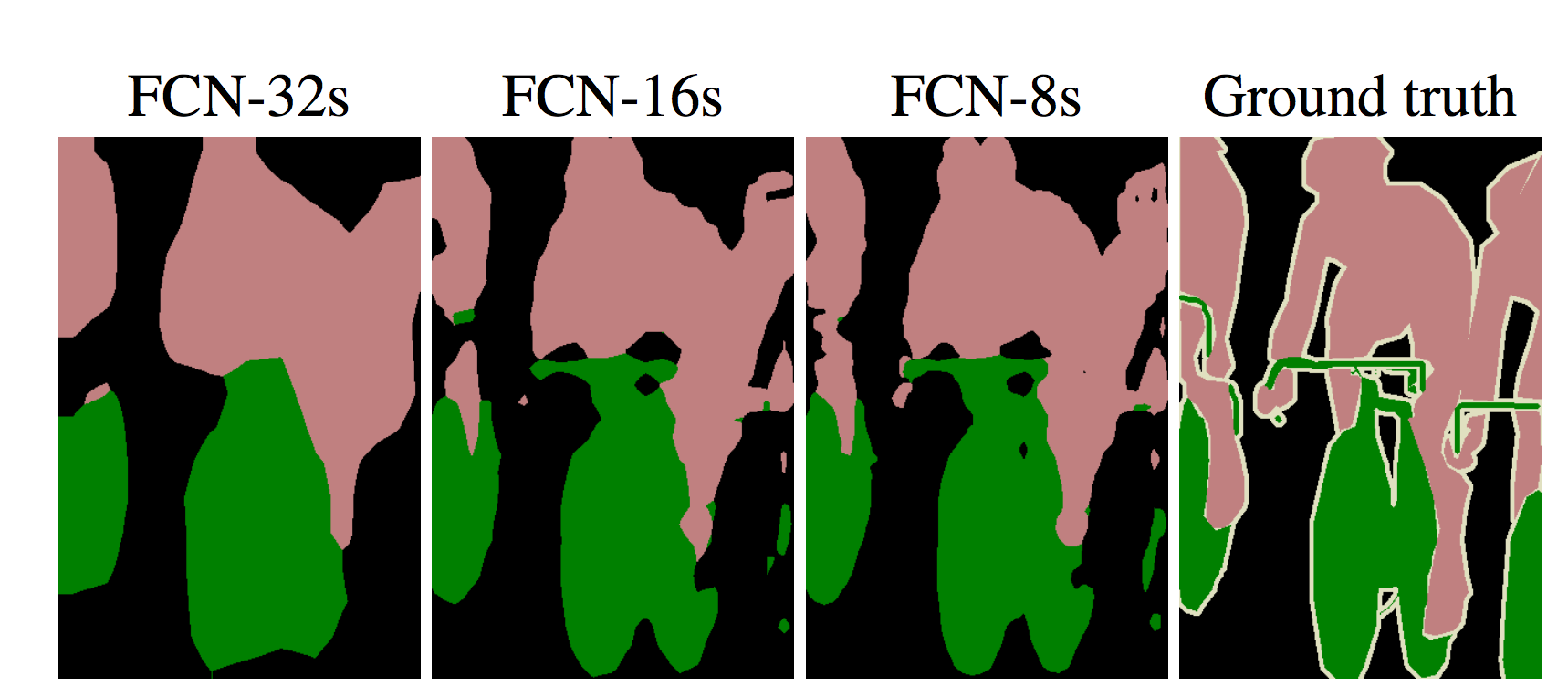 More than one upsampling layer
Noh et al, “Learning Deconvolution Network for Semantic Segmentation”, ICCV 2015
FCN is still not good ?
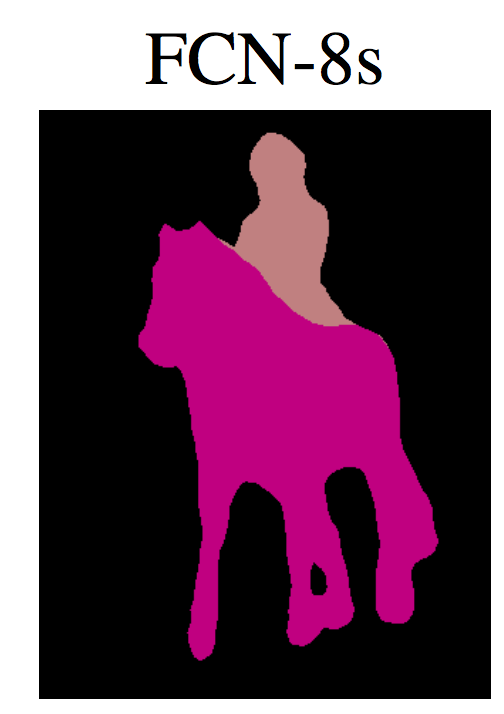 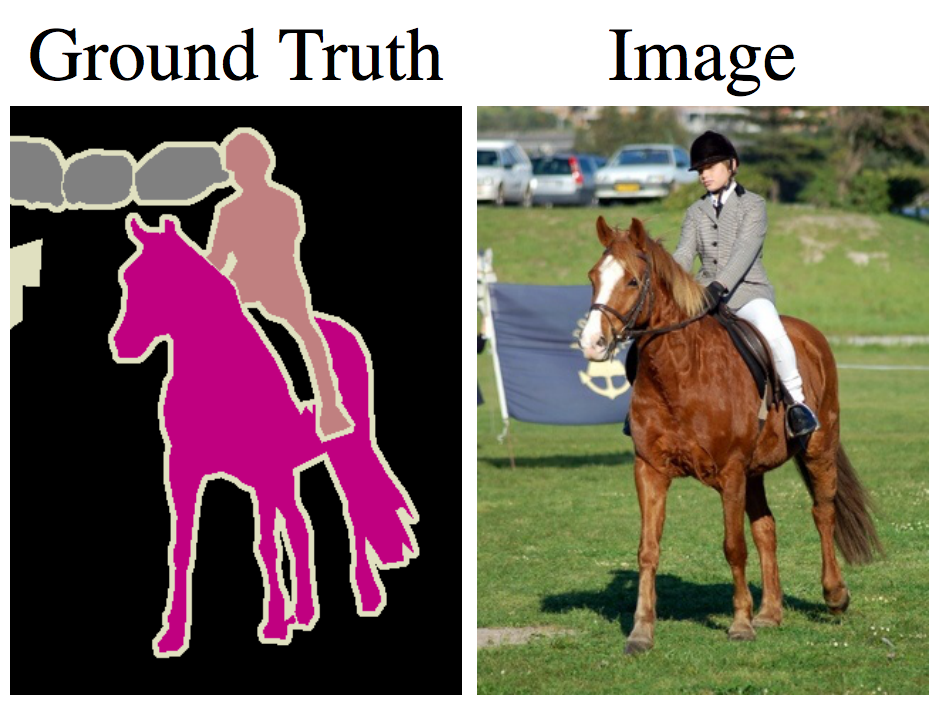 Very coarse feature maps  --- FCN-8s is still very coarse
Dilated Convolution
Discrete Convolution Operation:
Dilated Convolution Operation:
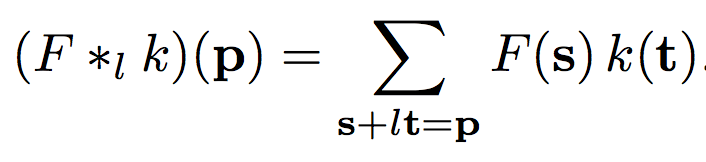 Dilated Convolution
Dilated Convolution
Network with Dilated Convolution
Following FCN structure

Using VGG-16 networks with modifications

Called Front End and greatly improve performance
Network with Dilated Convolution
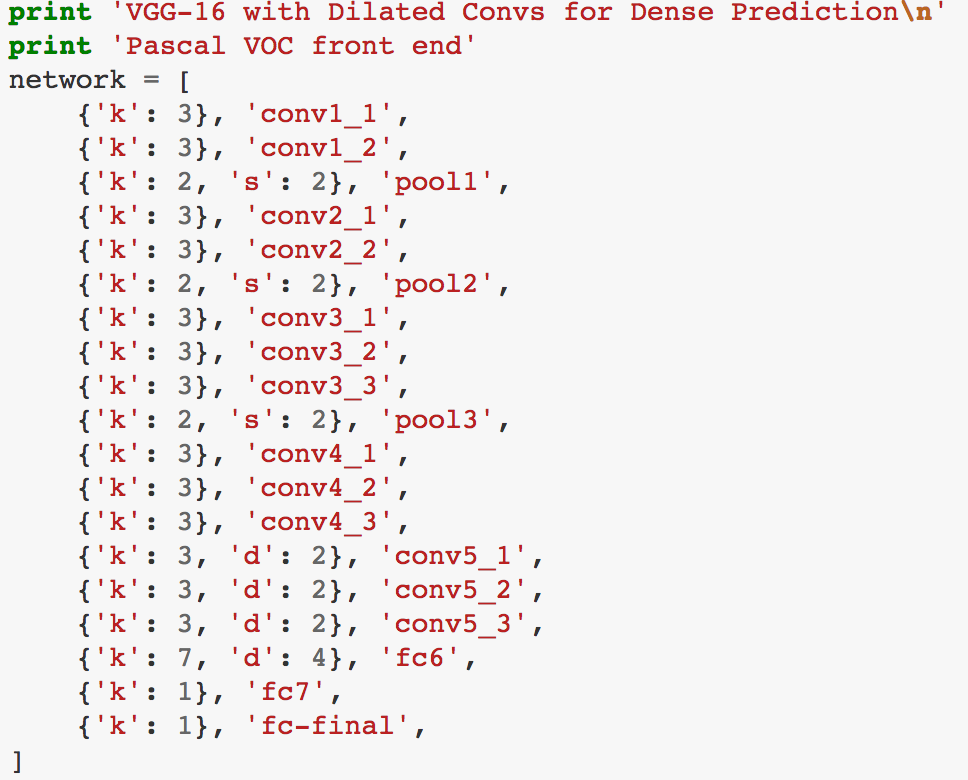 From arunmallya
Network with Dilated Convolution
Network with Dilated Convolution
Multi-scale Context Aggregation
Multi-scale Context Aggregation
From arunmallya
Front End + Context Net
Front End + Context Net
Top to Down Refinement
Learning to refine object segments, ECCV 2016
Refine Deep Mask
Learning to refine object segments, ECCV 2016
Dense Labeling Task: Learning Optical Flow
FlowNet: Learning Optical Flow with Convolutional Networks
FlowNetSimple
FlowNet: Learning Optical Flow with Convolutional Networks
FlowNetCorr
FlowNet: Learning Optical Flow with Convolutional Networks
[Speaker Notes: Sismes networks.]
Refinement of the coarse feature maps
FlowNet: Learning Optical Flow with Convolutional Networks
Examples of Data Pairs
FlowNet: Learning Optical Flow with Convolutional Networks
Results
FlowNet: Learning Optical Flow with Convolutional Networks